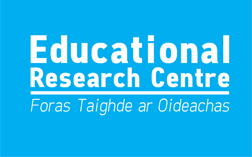 Digital Learning Framework Evaluation Overview
Jude Cosgrove and Gerry Shiel
Educational Research Centre, Dublin
October 26, 2017
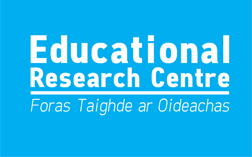 Overview
Aims
Design
Instruments
Analysis and reporting
Questions and answers
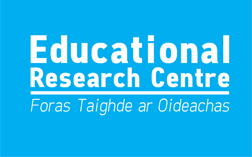 Importance of the DLF trial
Hearing the views of participating schools and teachers will influence the national roll-out of the Digital Learning Framework
Taking part is also likely to benefit teaching and learning experiences of school staff and students
Thanks to all participating schools for their time, commitment and feedback
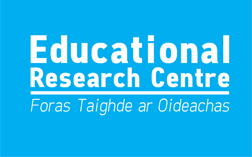 Aims
To gather information on schools’ views on the Digital Learning Framework (DLF) document in order to highlight strengths and describe potential improvements
To gather information from principals and teachers on the DLF trial in order to identify key strengths and challenges in its implementation
To explore whether key strengths and challenges vary with the schools’ contexts
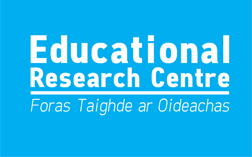 Aims
To examine whether participation in the DLF trial has had any impact on teaching practices and perceived obstacles relating to teaching and learning in a digital context from the perspectives of principals and teachers
To describe key activities, successes and challenges of schools in their work with the PDST during the trial, from the perspectives of both PDST staff and school staff
To describe the learning from the DLF trial from the schools’ and PDST perspectives in order to compile information that could contribute to ongoing development and implementation of the DLF
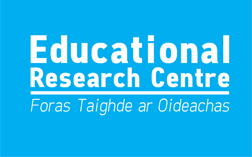 Design
The trial is conducted in 30 primary and 20 post-primary schools from Oct 2017 to May 2018
The Educational Research Centre (ERC) has been asked by DES to carry out an evaluation of the trial
The ERC is responsible for developing and distributing the questionnaires, conducting the analyses, and drafting a report on the evaluation
Schools have been selected so as to achieve broad representativeness by DEIS status, enrolment size, sex composition, language of instruction, and geographic spread 
All eight domains of the DLF document are represented in the selected schools’ proposals
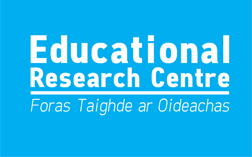 Design
Online questionnaires are administered to school principals, teachers involved in the trial, and PDST staff members supporting schools in the trial 
The questionnaires contain both closed (numeric) and open (text response) questions
To provide a more in-depth understanding of the implementation of the DLF trial, six 90-minute focus groups are conducted with school staff (three primary and three post-primary) during November 2017 
All data gathered for the purposes of the DLF trial are treated anonymously. Results that identify individual schools or individual persons will never be published
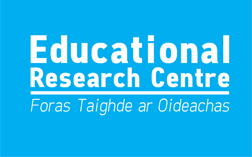 Instruments
Principal questionnaires
Two 20-minute questionnaires in November 2017 and April/May 2018
Completed by principal
Teacher questionnaires
Two 20-minute questionnaires in November 2017 and April/May 2018
Completed by teachers involved in the trial
School questionnaires for the PDST component
Two 20-minute questionnaires in November 2017 and April/May 2018
Completed by principal or nominee after first PDST visit
PDST questionnaires
These mirror the school questionnaire for the PDST component
Students will not be asked to complete a questionnaire
However, focus groups with students are planned for April/May
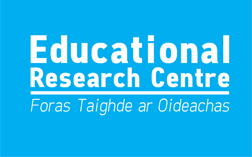 Administration – school and teacher IDs
Each school will be assigned a two-digit number by the ERC 
Each teacher will be assigned a four-digit number. The first two digits consist of the ERC-assigned school ID and the last two digits are sequential numbers, 01, 02, 03 etc.
The ERC will provide a form to the principal of each school for principals to put the names of participating teachers beside each ID
Teachers will then use this ID to complete the questionnaire. The ERC will never see the name of the teacher assigned to each ID
These IDs are needed to process and quality assure the data
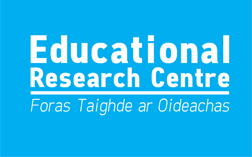 Administration – school and teacher IDs
In the first week of November, school principals will receive:
an invitation email with a link to the first school and PDST questionnaires
an invitation email for teachers with a link to the first teacher questionnaire
a blank teacher ID form (see next slide)
Principals will be asked to forward the teachers’ email along with the completed form to teachers who are involved in the trial
Teachers will need to use this form to identify their 4-digit ID number 
An email address has been set up to respond to queries relating to the evaluation: DLF@erc.ie 
The ERC website will shortly include a section for the DLF evaluation and the ERC/DLF web address will be included in the introduction email to principals
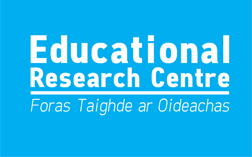 Administration – example teacher ID form
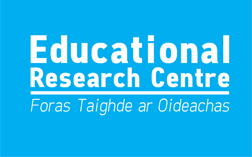 Analysis and reporting
A report on the evaluation of the DLF trial will be submitted to the Department of Education and Skills in July 2018
An interim report will be submitted to the Department about mid-way through the trial
Analyses will consist of descriptive statistics of numeric responses as well as thematic analysis of ‘written’ comments 
Focus group interviews will be drawn on to further illustrate emerging themes
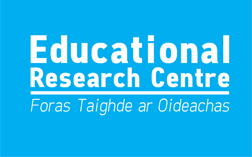 Analysis and reporting
The numeric and ‘written’ components will be triangulated (examined jointly) to produce a draft set of findings, recommendations and potential guidelines for national roll-out
In drafting conclusions:
findings that emerge consistently across all respondent groups will be emphasised
findings that emerge as inconsistent across respondent groups will be flagged as indicative of difficulties with implementing the DLF.
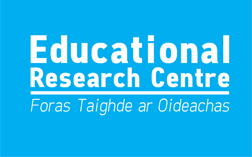 Summary of timeline
Week of November 6: Invitation email to principals with
links to principal questionnaire, PDST questionnaire
teacher email with link to teacher questionnaire to be forwarded to teachers
blank teacher ID form to be completed and forwarded to teachers
if possible, responses within one week
Last two weeks in November: Focus group interviews
April 2018: Follow-up questionnaire invitation emails sent out, interim report submitted to DES
May 2018: Follow-up focus group interviews
July 2018: Full report on evaluation submitted to DES
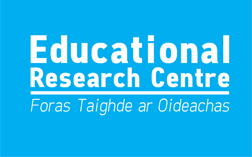 Thank you!
Questions and Answers

Comments and feedback